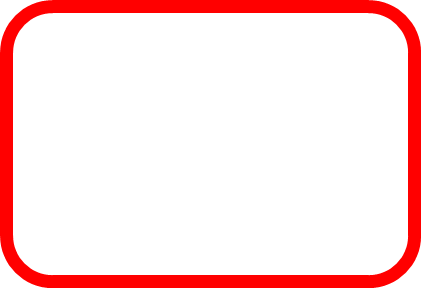 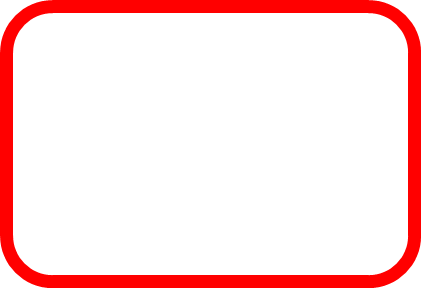 HCl
H3PO4
HNO3
CH3COOH
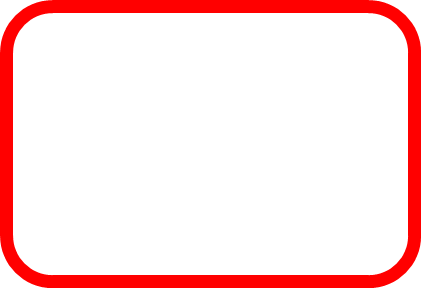 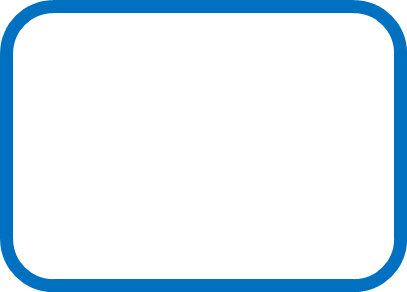 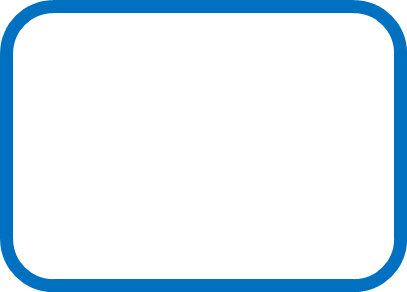 H2SO4
NaOH
КOH
Ca(OH)2
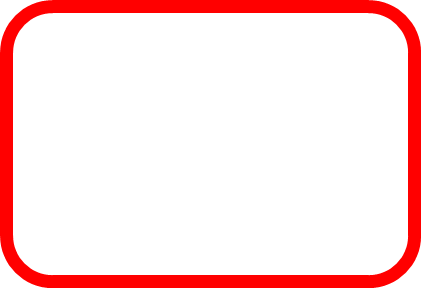 LiCl
Na2SO4
NaCl
HCOOH
CuSO4
CuCl2
NaHCO3
NaHSO4
AlCl3
Na2CO3
Na2S
Fe2(SO4)3
KHSO4
Al(NO3)3
Al2(SO4)3
(NH4)2CO3
NH4NO3
NH4Cl
Ba(NO3)2
(NH4)2SO4
FeCl2
KBr
BaCl2
KMnO4
KI
MgSO4
NaNO3
KHCO3
KCl
ZnSO4
K4[Fe(CN)6]
K3[Fe(CN)6]
CaCl2
ZnCl2
K2CrO4
AgNO3
KNO3
MgCl2
Na2SO3
MnSO4
Бромная вода
Br2
Сu
MnO2
Fe2O3
NaBr
Метилоранж
Фенолфталеин
S
FeCl3
KNCS
Na3PO4
CaCO3
FeSO4
CoCl2
Na2SiO3
Zn
Fe
Al
CuO